4. СЕНСОРИ ФІЗИЧНИХ ВЕЛИЧИН НА ОСНОВІ РОЗПОДІЛЕНИХ RC-СТРУКТУР4.1 Основні типи плівкових RC-структур з розподіленими параметрами
Розподілені RC-структури були вперше створені в 1956 році американськими вченими Андерсеном та Шміттом. В англомовній літературі використовується абревіатура DRC.
RC-структури з розподіленими параметрами використовують, як правило, в мікросхемах у якості фільтрів, а також елементів селективного зворотного зв’язку при побудові активних фільтрів. В останні роки інтерес до розподілених RC-структур викликаний можливістю їх використання в сенсорах фізичних величин, основаною на перетворенні параметрів неелектричних вхідних величин у частоту вихідного сигналу.
1
1
В загальному випадку DRC є багатошаровою структурою, що може моделюватися тривимірною мережею ємнісних і резистивних елементів, які описуються рівняннями поля Максвелла. Однак, тривимірна модель DRC структур практично не використовується внаслідок складності аналізу. На практиці достатньо точні результати можна отримати на основі одновимірної моделі. При використанні одновимірної моделі виходять з того, що кожен шар структури має однорідну товщину і виконаний з матеріалу з ізотропними властивостями.
Найчастіше використовуються такі типи RС-структур: 
класична структура DRС, 
структура R - С – NR 
структура С - R - NC.
2
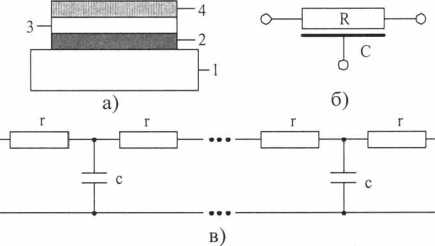 Рис.4.1. Класична структура DRС: а) структура шарів; б) умовне електричне позначення; в) схема заміщення: 
1- підкладка; 2 - провідниковий шар; 3 - діелектричний шар; 4 - резистивний шар
В такій схемі резистивний шар створює розподілений опір структури DRС і в сукупності з діелектричним та провідниковим шарами формує розподілену ємність структури DRС.
3
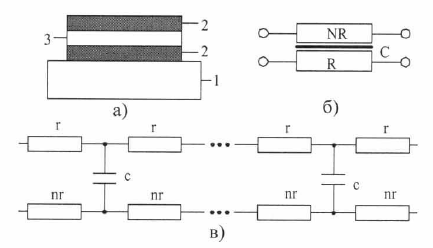 Рис. 4.2. Структура R-С-NR: а) структура шарів; б) умовне електричне позначення; в) схема заміщення; 
1 - підкладка; 2 - резистивний шар; 3 - діелектричний шар
За конструктивно - технологічним виконанням структура типу R - С-NR подібна до плівкового конденсатора С з високоомними обкладками і опорами R та NR, N - сталий коефіцієнт). 
Класична структура DRС є частковим випадком структури R-С-NR, в якій один із резистивних шарів має нульовий опір.
4
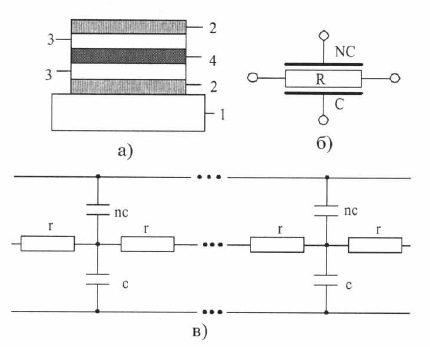 Рис. 4.3. Структура С-R-NС: а) структура шарів; б) умовне електричне позначення; в) схема заміщення:	
1- підкладка; 2 – провідниковий шар; 3 - діелектричний шар; 4 - резистивний шар
Структура типу C - R - NC складається з двох конденсаторів із ємностями С і NС, що мають єдину загальну обкладку з високоомного матеріалу з опором R. 
Структура С-R-NС при N = 0 переходить у класичну структуру DRС.
5
В таких конструкціях один і той же елемент, наприклад, високоомна плівка, є частиною як резистора, так і конденсатора, параметри яких R і С розподілені вздовж структури. 	Розрізняють RС-структури з постійними і змінними вздовж конструкції погонними параметрами. 
Для зміни погонних опорів і ємностей можна міняти як товщину резистивної і діелектричної плівок, так і їх ширину. На практиці найчастіше використовується останній варіант. При цьому зміна ширини структури може бути плавною або ступінчастою.
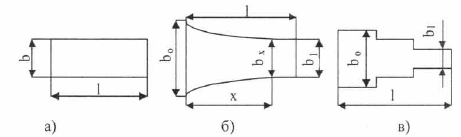 Рис. 4.4 . Топологія RC-структур: 
а) з постійними параметрами(однорідні структури);
 б) з плавною зміною параметрів; 
в) зі ступінчастою зміною параметрів
6
Однорідною називається структура DRC, в якій розподілені опір г(х) та ємність с(х) є сталими і не залежать від відстані вздовж структури, тобто r(x)=r0=const та c(x)=x0=const.
Неоднорідною називається структура DRC, в якій розподілені параметри r (х) і с (х) змінюються вздовж структури у вигляді визначених функцій. 
Відомі структури, розподілені параметри яких змінюються за експоненціальними, лінійними, гіперболічними та тригонометричними функціями. 
На практиці найширше застосовуються структури, параметри яких змінюються за експоненціальною та лінійною функціями.
В експоненціальних структурах (ERC-структурах) параметри r(х) і с(х) описуються функціями: 
r(х)= r 0е-Вх, 
с(х) = с0е-Вх,
В = 0.5 ln(b0/bl),	
де - b0 - ширина структури при х = 0; bl - ширина структури при х = l; l - довжина RC-структури .
Вибір матеріалів для RC-структур суттєво залежить від діапазону робочих частот. RC-структури в сенсорах фізичних величин можуть використовуватися у вигляді: фільтрів нижніх частот (ФНЧ), 
нульових фільтрів (НФ), 
фільтрів верхніх частот (ФВЧ). 
Для однорідних RC-структур визначальною є стала часу τRC:

Для ФНЧ та ФВЧ - частота затухання на рівні 3 дБ.

Для НФ - нульова частота f0:


де R та С - відповідно повні опір та ємність RC-структури; г0 та с0- відповідно розподілені опір та ємність RC-структури; l - довжина RC-структури .
Частотні властивості RC-структур не залежать від ширини структури, а тільки від властивостей матеріалів та довжини.
Таблиця 4.1. Частотні властивості матеріалів плівкових RС-структур
Таблиця 1.1.Частотні властивості матеріалів плівкових RС-структур
9
4.2. Схеми використання розподілених RС-структур у сенсорах фізичних величин
Якщо величина опору або ємності DRС структури залежить від деякої зовнішньої фізичної величини що характеризує навколишнє середовище, то її стала часу і всі характерні частоти змінюються в залежності від типу функції, яка визначає цю залежність.
Вказані особливості покладені в основу використання DRС-структур для вимірювання певної фізичної величини ξ. Як правило, DRС-структуру поміщають у коло зворотного зв’язку підсилювача і при виконанні умов балансу амплітуди та фази отримують схему генератора, в якому величина генерованої частоти буде змінюватися як функція фізичної величини ξ.
Серед широкого класу мікроелектронних генераторів особливу роль відіграють генератори з застосуванням структур RС з розподіленими параметрами. Застосування структури DRС дозволяє в багатьох випадках не тільки спростити конструкцію схеми, але й отримати кращі характеристики, ніж усхемах з зосередженими параметрами.
В RС-генераторах достатню селективність можна отримати при 3-4 елементах (конденсаторах та індуктивностях) в колі зворотного зв’язку.
10
На практиці генератори з RС-структурами можуть використовуватися генерування гармонічних коливань з частотою від частки Гц до кількох МГц вимагає достатньо великого підсилення. Для цього застосовують багатоступеневі підсилювачі, виконані на дискретних елементах або операційних підсилювачах. 
До найбільш відомих генераторів на розподілених RС-структурах, які використовуються в сенсорах фізичних величин, можна віднести: генератор з фільтром нижніх частот (ФНЧ).
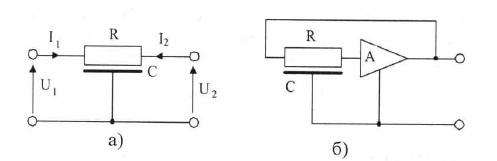 Рис. 4.5. Використання розподілених RС-структур у вигляді ФНЧ: 
а) схема ФНЧ на RС-структурі; б) структура генератора з ФНЧ
11
Сенсори з розподіленими RC-структурами у вигляді нульових фільтрів. 
До нульових фільтрів відносяться вузькосмугові фільтри, в яких на визначеній частоті ω0 коефіцієнт передачі дорівнює нулю. 
Ці фільтри можна побудувати тільки на основі RC-структур або у вигляді комбінації однорідної RC- структури із зосередженим резистором або конденсатором.








Рис. 4.6. Використання розподілених RС-структур у вигляді НФ:
 а) схема НФ на RС-структурі; б) структура генератора з НФ
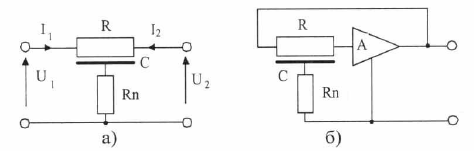 12
Сенсори з розподіленими RС-структурами у вигляді фільтрів верхніх частот. 







Рис. 4.7. Використання розподілених RС-структур у вигляді ФВЧ:
 а) схема ФВЧ на RС-структурі; б) структура генератора з ФВЧ
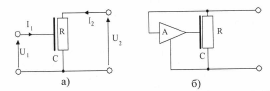 13
4.3. Плівкові сенсори температури на розподілених RС-структурах
Використання в RС-структурах матеріалів, параметри яких (опір резистивного шару або діелектрична проникність діелектричного шару) залежать від температури, дає можливість створення відносно простих схем перетворення температури в частоту, що було вперше показано в схемі фільтру нижніх частот з використанням властивостей рутенієвих резистивних шарів, виготовлених на діелектричній підкладці.
Одна з основних особливостей сенсорів температури на основі розподілених RС-структурах полягає в тому, що резистивні шари наносяться не безпосередньо на підкладку, а на діелектричні шари .
Дослідження показали, що властивості таких структур суттєво відрізняються від властивостей елементів, активний шар яких наноситься безпосередньо на підкладку. Це стосується практично всіх параметрів, а особливо величини опору на квадрат поверхні і температурних коефіцієнтів опору. Різниця у значеннях вказаних параметрів для резисторів, нанесених безпосередньо на підкладку, і резисторів, нанесених на діелектричний шар, можуть, залежно від товщини шарів і температури обробки, досягати двох порядків, що пояснюється взаємною дифузією між діелектричним і резистивним шарами. 
На рис. 3.11 показана залежність від температури опору товстоплівкового резистора, нанесеного на діелектрик, виготовлений з ТіO2 і скла.
14
Для побудови сенсорів можна застосовувати всі схеми генераторів з RС-структурами. В загальному випадку найбільш практичною є схема з RС-структурою у вигляді фільтра нижніх частот, навантаженою зосередженим опором, що може бути виготовлений з типової резистивної композиції або резистивного матеріалу, з якого виконана розподілена RС-структура.






Розглянута на рис.  схема дає можливість настроювання частоти вихідного сигналу шляхом зміни опору навантаження R1. Для цього вводиться коефіцієнт навантаження структури m=R/R1.
Для виготовлення структури DRС застосовані стандартні резистивні пасти, діелектричні пасти з суміші ТiО2 і скла та паладієво - срібні провідникові пасти. При цьому використана зміна температурних властивостей рутенієвих резистивних шарів, виготовлених на діелектричному шарі.
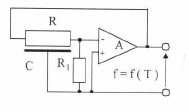 Рис. 4.8. Схема сенсора температури з опором навантаження
15
Рис. 4.9. Залежність вихідної частоти сенсора від температури: 
1 – R1 = 8 кОм; 2 - R1 = 13 кОм; 3 - R1 = 30 кОм.
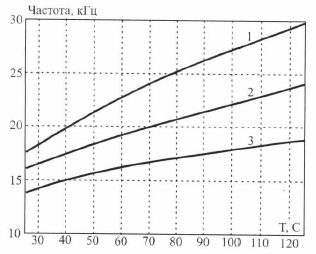 16
4.4. Використання плівкових сенсорів на розподілених RС-структурах в телеметричних системах вимірювання температури
Останнім часом спостерігається дуже швидкий розвиток інформаційних систем, призначених для передавання, перетворення та зберігання інформації. Серед цих систем особливе місце займають телеметричні системи, в яких процеси вимірювання фізичних величин пов’язані з передаванням результатів цих вимірювань на певну відстань. 
Телеметричною системою можна назвати сукупність технічних методів, які забезпечують проведення вимірювань і передавання результатів цих вимірювань від об'єкта вимірювань до приймача, який знаходиться на певній відстані від місця вимірювання.
В телеметричних системах проводиться перетворення параметрів фізичних величин, що вимірюються, в електричний сигнал, який передається до приймача. В приймачі виконується зворотне перетворення сигналу у форму, зручну для користувача цієї інформації.
Переваги сенсорів з розподіленими RС-структурами дають перспективу використання цих пристроїв у мініатюрних телеметричних системах. Друга суттєва перевага таких систем полягає в тому, що вони є інтегрованими структурами, повністю виготовленими методами плівкової технології.
17
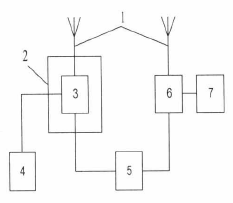 Рис. 4.10. Вимірювальна схема для визначення функціональних характеристик телеметричної системи: 
1 - антена; 
2 - пічка; 
3 - передавач; 
4 - термометр; 
5 - частотомір; 
6 - прийчач; 
7 – осцилограф
Таку систему можна застосувати для неперервного вимірювання температури в об’єктах, які знаходяться на відстані 100 м.
До основних переваг телеметричних системи відносяться простота, висока точність вимірювання, малі розміри, стійкість до впливу ряду промислових завад, низькі витрати виробництва, можливість використання складних експлуатаційних умовах  та середовищах, небезпечних для людей.
18
4.5. Товстоплівкові сенсори температури на основі термічних зв’язків.
Під термічними зв’язками в мікросхемах розуміється тепловий потік  між елементом - джерелом тепла і чутливим елементом, який приймає тепло.
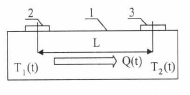 Рис. 4.11. Ілюстрація ідеї термічних зв'язків: 
1 - підкладка; 
2 - джерело; 
3 - чутливий елемент
19
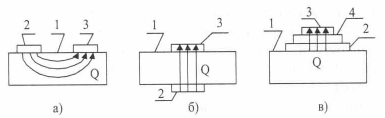 Рис. 4.12. Види термічних зв 'язків в товстоплівкових структурах: а) планарна структура; б) двостороння структура; в) багатошарова структура: 1 - підкладка; 2 - джерело; 3 - давач; 4 – діелектрик
Типовим прикладом температурних зв’язків є два резистори, планарно розміщені на підкладці гібридної інтегральної схеми (рис. а ). В цьому випадку основну роль відіграє теплопровідність підкладки і гранична частота схеми знаходиться в межах 1 - 10 Гц. Більше значення температурного зв’язку можна отримати, якщо розмістити резистори на протилежних сторонах підкладки (рис. б ). Сучасна товстоплівкова технологія дає можливість виконання багатошарових структур (рис. в), в яких елементи кола температурного зв’язку (джерело та давач) розділені між собою тонким шаром діелектрика з високою теплопровідністю (наприклад, скло). 
Багатошарові структури характеризуються найбільшими температурних зв’язками і забезпечують граничну частоту схем до кількох десятків Гц.
Структури, показані на рис. б та в, аналогічні до розподілених структур типу R-С-RN, використовують при розробці гібридних інтегральних схем термічних генераторів.
Генератор з термічним зв’язком складається з трьох основних функціональних блоків: керованого температурою транзисторного ключа; формувача імпульсів (тригера Шмітта); регулятора потужності, що містить потужний транзистор та нагрівач.
20
4.6.	Плівкові сенсори вологості на розподілених RС-структурах
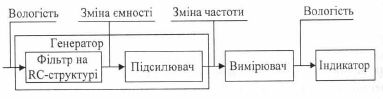 Рис. 4.13. Структурна схема сенсора вологості на RС-структурі
Генератор, що перетворює вологість у частоту, складається з двох основних частин: фільтра на розподіленій RС-структурі та підсилювача. Під впливом вологості змінюється ємність фільтра на RС-структурі, що приводить до зміни вихідної частоти перетворювача. Як підсилювач у генераторах може використовуватись операційний підсилювач. Вимірювач вимірює зміну частоти і перетворює її у відповідну величину вологості, яка подається на індикатор.
У сенсорах вологості ємнісного типу електроди сформовані методом товстоплівкової технології з паладієво-срібної пасти на керамічній підкладці. Поверх електродів нанесено шар вологонепроникного діелектрика, а на його поверхню - послідовно два шари вологопроникного композиційного матеріалу. Композиційний матеріал складається з діелектричного вологочутливого матеріалу, в об’ємі якого є металічні мікрочастинки в завислому стані.
При відсутності в середовищі вологи стан сенсора залишається незмінним, оскільки відстань між металевими мікрочастинками така, що робить неможливим їх безпосередній контакт. При наявності в середовищі вологи молекули води проникають у вологопроникний матеріал з металевими мікрочастинками, внаслідок чого стає можливим електричний контакт між ними. В залежності від кількості поглинутої вологи, яка пропорційна до вологості середовища, змінюється кількість металевих мікрочастинок, які контактують між собою. В результаті змінюється ємність і відповідно частота фільтрів на RС- структурі.
21
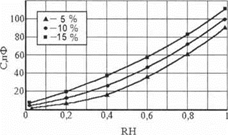 Рис. 4.14. Залежність ємності С від відносної вологості RH
В полівініловий спирт добавлялося від 5 до 15 вагових % металевих мікрочастинок розміром 10... 15 мкм. З ростом кількості мікрочастинок зростає ємність чутливого елементу. Після 15 % погіршуються діелектричні властивості матеріалу.
На основі моделювання характеристик сенсорів вологості з RС- структурами у вигляді фільтра нижніх частот, нульового фільтра та фільтра верхніх частот можна зробити висновок, що:
-	 найнижчі значення вихідної частоти та найвищу чутливість забезпечують сенсори з фільтрами верхніх частот;
-	 сенсори з нульовими фільтрами мають найвищі значення вихідної частоти та найменше відхилення від лінійності;
-	 за величиною відхилення характеристики від лінійності сенсори з фільтрами нижніх частот аналогічні до фільтрів нижніх частот, але мають дещо нижчу чутливість та вищі значення вихідної частоти.
22